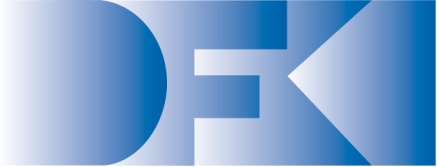 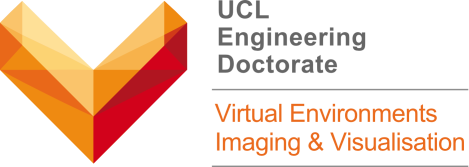 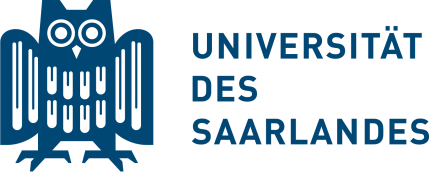 XML3DRepo: A REST API for Version Controlled 3D Assets on the WebDoboš, Sons, Rubinstein, Slusallek, Steed
[Speaker Notes: DFKI - the German Research Center for Artificial Intelligence
VEIV – UCL Engineering Doctorate Training Centre in Virtual Environments, Imaging & Visualisation]
Introduction
Motivations
Make 3D as ubiquitous as images/video
Serve file format independent 3D assets
Create a scalable open platform for 3D content creation on the web
Provide dedicated version control
Introduction
XML3D [Sons et al. ‘10] 
Extension to HTML5
Modifiable via JavaScript
http://xml3d.org
3D Repo [Doboš & Steed ‘12]
Domain specific version control framework
NoSQL DB with Binary JSON storage/queries
http://3drepo.org
REST
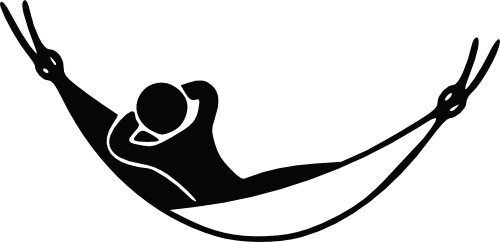 [Fielding ‘00] 
Defines resources & responses	
Maps HTTP 1.1 verbs to CRUD functions



Hence requires only location & action
Contributions
Related Work
[Schiefer et al. ‘10] – OpenSG
[Olbrich ‘12] – XHR on X3D, NoSQL DB
[Schubotz & Harth ‘12] – XML3D internal refs
Rest3D – XML, JSON
Sunglass.io – binary file, JSON
[Speaker Notes: Schiefer et al. ’10. Service-oriented scene graph manipulation. Web3D ’10
Olbrich ‘12. Accessing http interfaces within x3d script nodes. Web3D ’12
Schubotz & Harth ‘12. Towards networked linked data-driven web3d applications. In Dec3D, CEUR-WS.org, vol. 869 of CEUR Workshop Proceedings.
Parisi, T., & Arnaud, Rest3D 2011]
System Overview
Request
Query
Resource
Response
[Speaker Notes: XML3D client in a web browser sends a request to a REST server which queries a database running 3D Repo. The DB returns a response to the server which encodes the data into a suitable representation and returns it to the client as a resource.]
XML3D
HTML5 extension
<data> element
Recursive referencing
Fine-grained control over scene composition
Xflow 
Adds a declarative dataflow component
Reference operator to compute output
Similar to X3DOM (based on X3D/VRML97)
[Speaker Notes: The Inline node of the VRML/X3D for external documents can include only complete subscenes.]
Extern.xml
Extern.json
XML3D Doc
XML3D Referencing
{“data”:{  “index”:{   ... }
<data id=“A”>
<data id=“B”>
<mesh>
<data id=“A”>
#A
Extern.xml#A
Extern.json
3D Repo
Non-linear versioning framework
Interactive 3D Diff tool
Stored in a NoSQL database
Scene graph
Revision history
Each node carries
Unique identifier (UID)
Shared identifier (SID)
[Speaker Notes: Non-linear versioning of 3D assets including meshes, materials, textures etc.]
XML3DRepo REST API
Decouples storage from data delivery
Characterized by two-way URI encoding
/:id/:type
/:type/:id
id is the UID or SID depending on context
type is any family of resources: ‘meshes’, ‘textures’, ‘revisions’, …
POST
Create new repositories
Commit changes 
Create/merge branches

/xml3drepo
/xml3drepo/:name
/xml3drepo/:name/:id
GET
Retrieve 
Collections
Resources
Single resources
Individual attributes

/xml3drepo/:name/:id/:type
/xml3drepo/:name/:type/:id 
/xml3drepo/:name/:type/:id/:attribute
HEAD
Same as GET
Without body of the resource
For accessing DAG structure
Scene graph
Revision history
PUT
Idempotent
Updating in place not suitable for versioning
Can request changes in the state (e.g. locking)
Not supported in most existing APIs

/xml3drepo/:name/:id/:type
/xml3drepo/:name/:type/:id
[Speaker Notes: Commits new revision identified by the type to a branch identified by its shared ID. If the type is ‘locks’, acquires a lock on the branch.
Commits a new revision of a resource identified by its UID or SID to the trunk/master. If the UID is not at its head revision, the request fails with a conflict. If the type is ‘locks’, acquires a lock on the resource.]
DELETE
Missing in some web browsers
Versioning does not actually delete nodes
Preferred to commit deletes as one revision

/xml3drepo/:name
/xml3drepo/:name/:id/:type
/xml3drepo/:name/:type/:id
[Speaker Notes: Commits new revision identified by the type to a branch identified by its shared ID. If the type is ‘locks’, acquires a lock on the branch.
Commits a new revision of a resource identified by its UID or SID to the trunk/master. If the UID is not at its head revision, the request fails with a conflict. If the type is ‘locks’, acquires a lock on the resource.]
3D Web Formats Taxonomy
3D Web Formats Taxonomy
[Speaker Notes: Documents can reference external resources
XML - CSS Selectors and XPath
JSON - no addressing possible]
3D Web Formats Taxonomy
[Speaker Notes: Array buffer introduced with Typed Arrays, essentially a byte array (Uint16Array, Float32Array)
 XMLHttpRequest (XHR)
 glTF - the runtime asset draft specification format for WebGL, OpenGL ES, and OpenGL
 Transmitted via XHR as ArrayBuffer. View generated and Typed Array derived. No structure, hence one buffer per attribute.]
3D Web Formats Taxonomy
[Speaker Notes: There are several competing standards for binary encoded XML, for instance XML Metadata
Interchange (XMI) and FastInfoset (FI)
Structured data, e.g. binary XML
Exploit various compression methods
Binary JSON – extends JSON data types]
3D Web Formats Taxonomy
[Speaker Notes: OpenCTM, webgl-loader
Domain specific schema
Slow JavaScript-based decoding
Processing blocks UI thread]
3D Web Formats Taxonomy
[Speaker Notes: Images decoded directly in the browser core
Can split data into 8-bit chunks
Progressive loading if arrive in order]
Implementation
node.js server & XML3D client
JavaScript port of 3D Repo C++ client
UID and SID as universally unique ID (UUID)
Polyfill version of XML3D [Sons et al. ’13]
Custom loaders
Caching based on UID and encoding format
Loaders
XML – native parsing
JSON – native parsing
BSON – custom decoder
OpenCTM – existing JavaScript decoder
SIG – mesh node -> Xflow -> images
ArrayBuffers – similarly to Binary Geometry			[Behr et al. ‘12]
Experimental Setup
Chrome, Firefox and Opera on Win 7
Browser caching disabled
Intel Xeon server with node.js and MongoDB
All SIG encodings with 8-bits per normal
3 game levels
Textures excluded
5 trials per encoding per browser per scene
UT4 Baeza
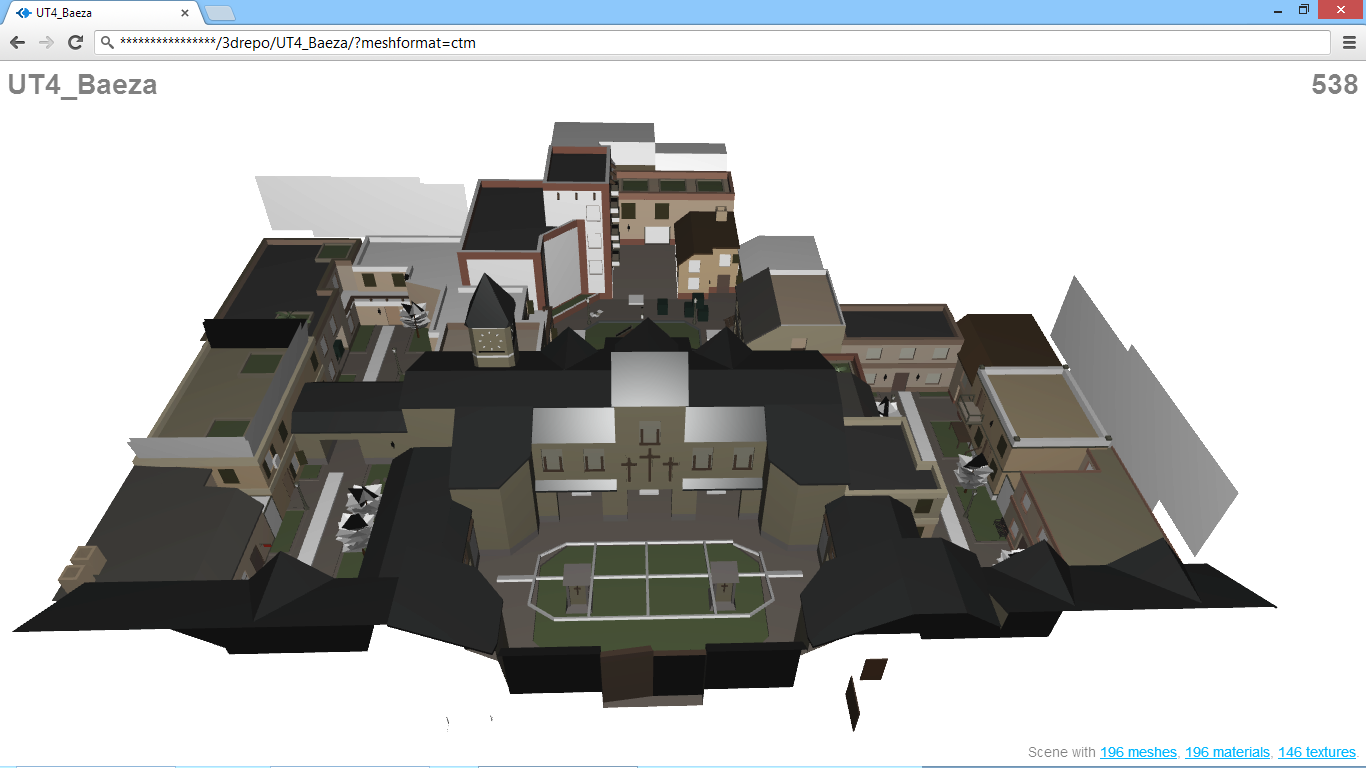 [Speaker Notes: UT4 Baeza with over 93k vertices, 31k faces and 196 meshes]
UT4 Paris v2
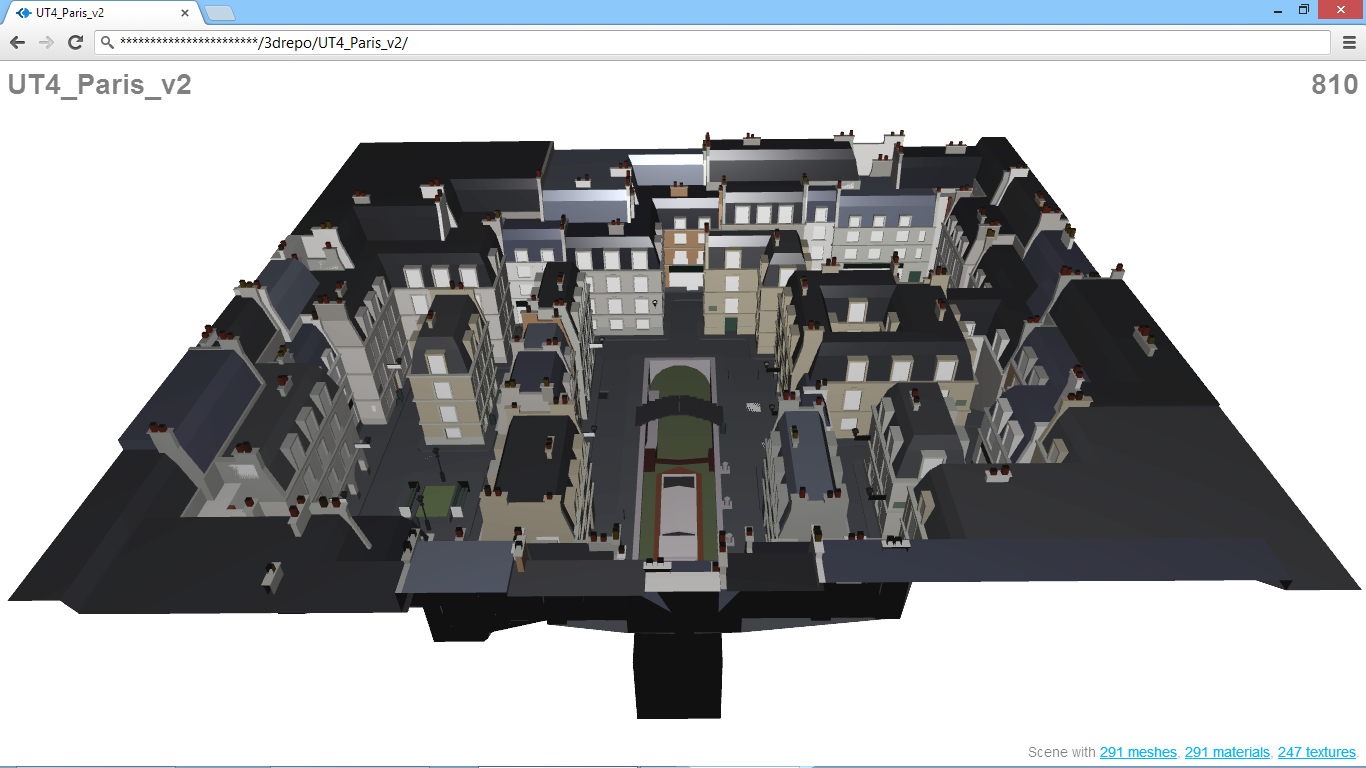 [Speaker Notes: UT4 Paris v2 with over 129k vertices, 43k faces and 291 meshes]
UT4 Intermodal Beta
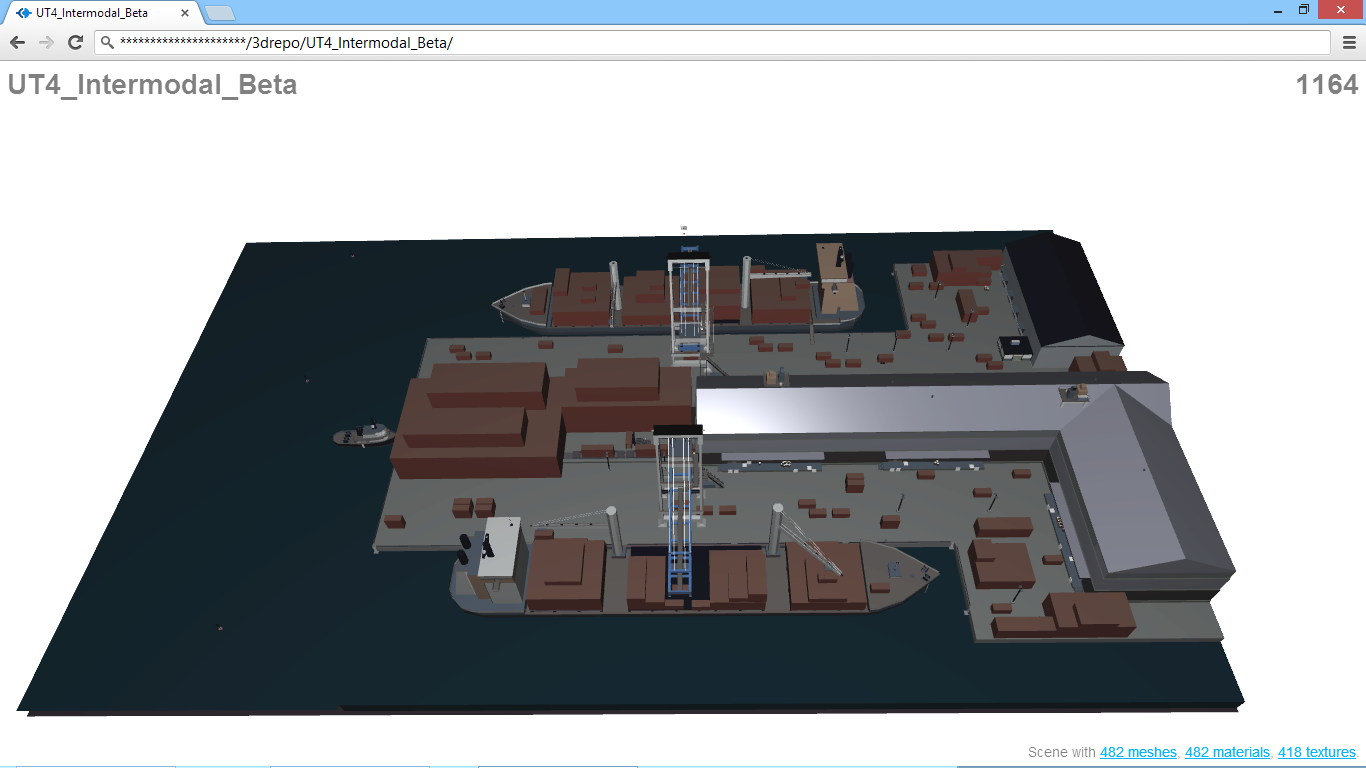 [Speaker Notes: UT4 Intermodal Beta with over 170k vertices, 56k faces and 482 meshes]
Overall Download Size (UT4 IB)
Raw [MB]
Gzip
[MB]
Requests
XML
11.9
2.4
980
JSON
11.9
2.3
980
BSON
15.7
4.6
980
SIG 8
-
bit
2.5
1.7
1944
SIG
16
-
bit
3.2
2.4
2908
SIG
24
-
bit
3.9
3.3
3872
SIG 32
-
bit
4.8
4.0
4836
OpenCTM
2.1
1.3
980
ArrayBuffers
5.9
4.0
2908
[Speaker Notes: Overall download size of uncompressed (Raw) vs. compressed (Gzip) encodings in MB and the total number of requests for the largest scene (170k vertices, 56k faces). Values for the other models can be found in the paper and supplemental materials.]
Overall Timings (UT4 IB)
Overall Timings (UT4 IB)
Discussion
Compressed data timings are very similar
Many HTTP requests hamper download time
SIG 32 not shaded although data transmitted
Best encoding depends on 
Network connection 
Client performance
Application needs
Client can choose the desired format
XML3DRepo on Windows
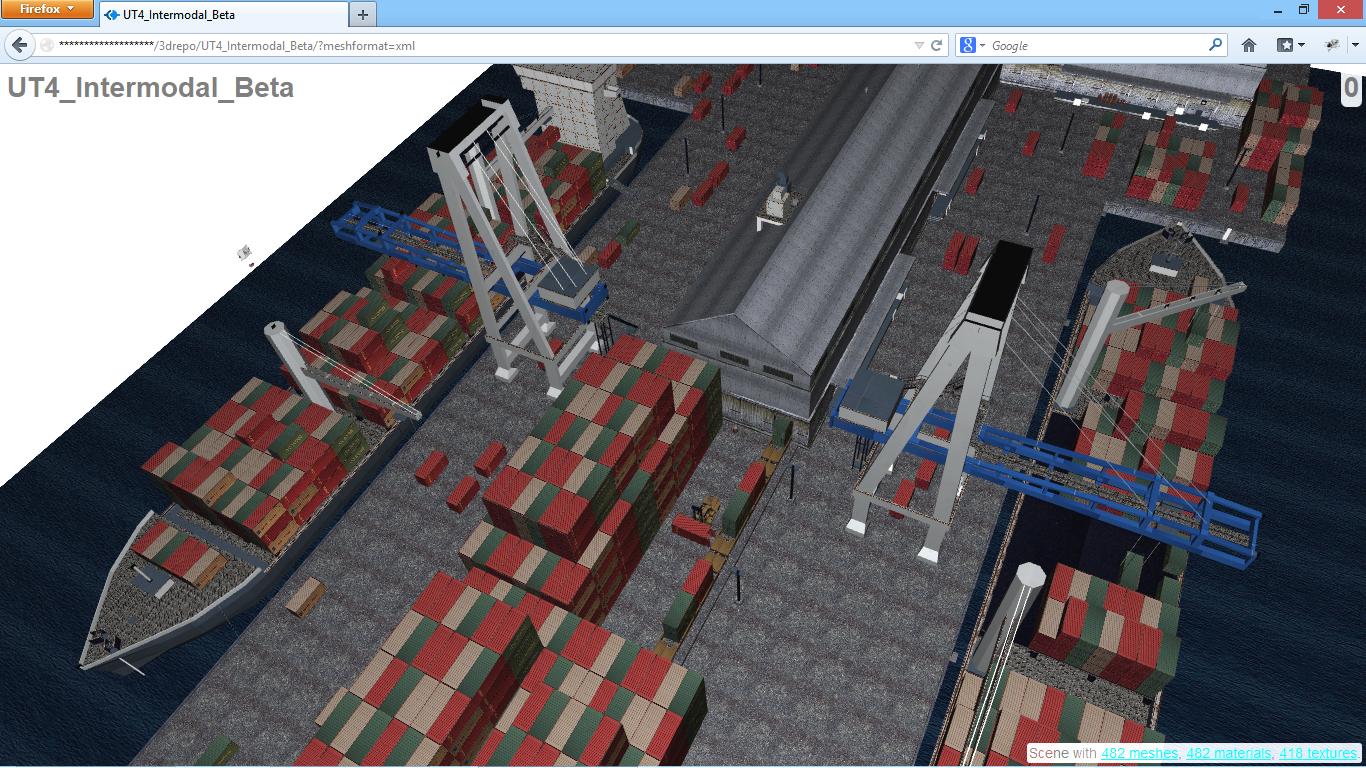 [Speaker Notes: Urban Terror 4 game level Intermodal Beta with 170k vertices and 418 textures is version controlled in 3D Repo and accessed as XML3D using our REST API in a Firefox web browser on Windows 8. XML3DRepo architecture delivers requested data in the format most suitable for the current device and network, for instance, using Sequential Image Geometry for devices that support texture fetching in the vertex shader or OpenCTM for networks with low bandwidth. Model courtesy of Snipers Gaulois CTF Clan.]
XML3DRepo on Android
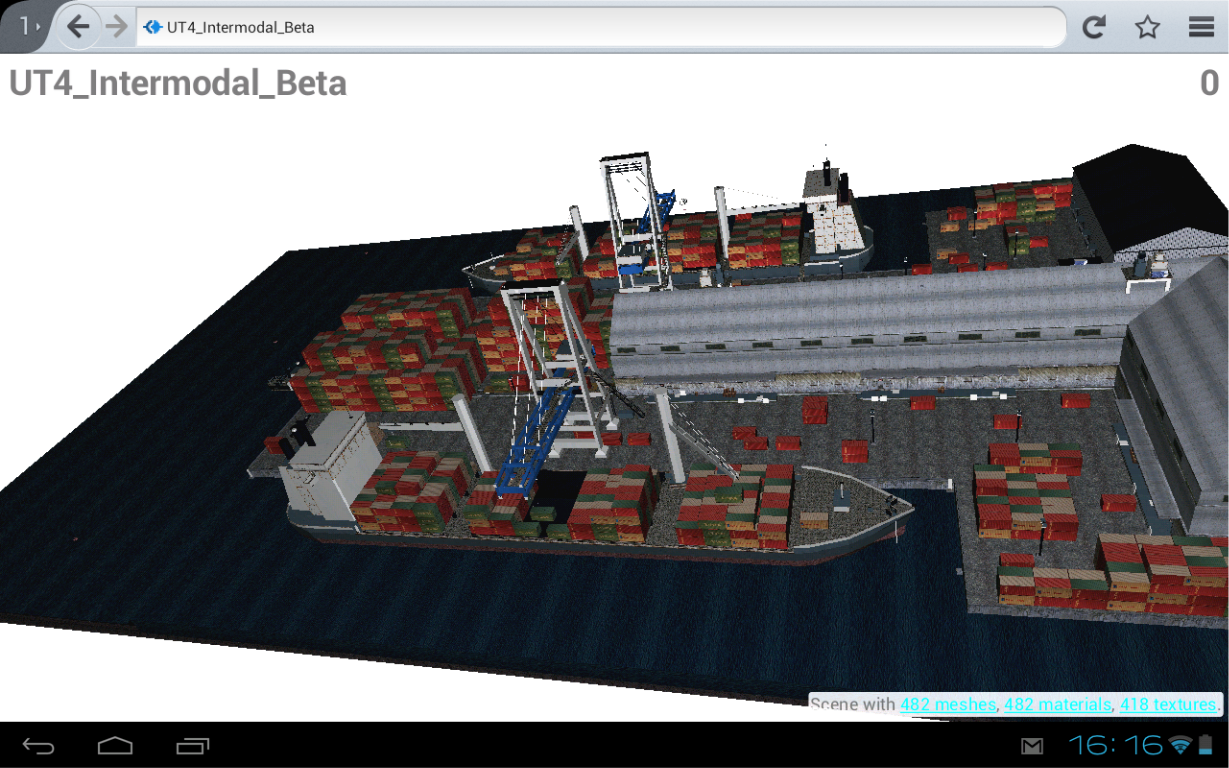 Conclusions
Data stored as BSON independent of XML3D
Export in a variety of encodings
Visual feedback via progressive loading
XML3D works well with external referencing
Abilities beyond simple file server
Retrieve scenes, components and even attributes
Advanced search
No single encoding fits all
Future Work
Build into a robust platform shared by the community
Distributed access
Automated encoding selection
Include proximity and semantic queries
Define a more suitable 3D delivery format
Investigate data compression on upload
[Speaker Notes: Holy grail search: One option based on Typed Arrays and provide a domain-specific compression using Xflow]
The Future of Experiential Design and Stakeholder Engagement on the Web
Room B at 12:00
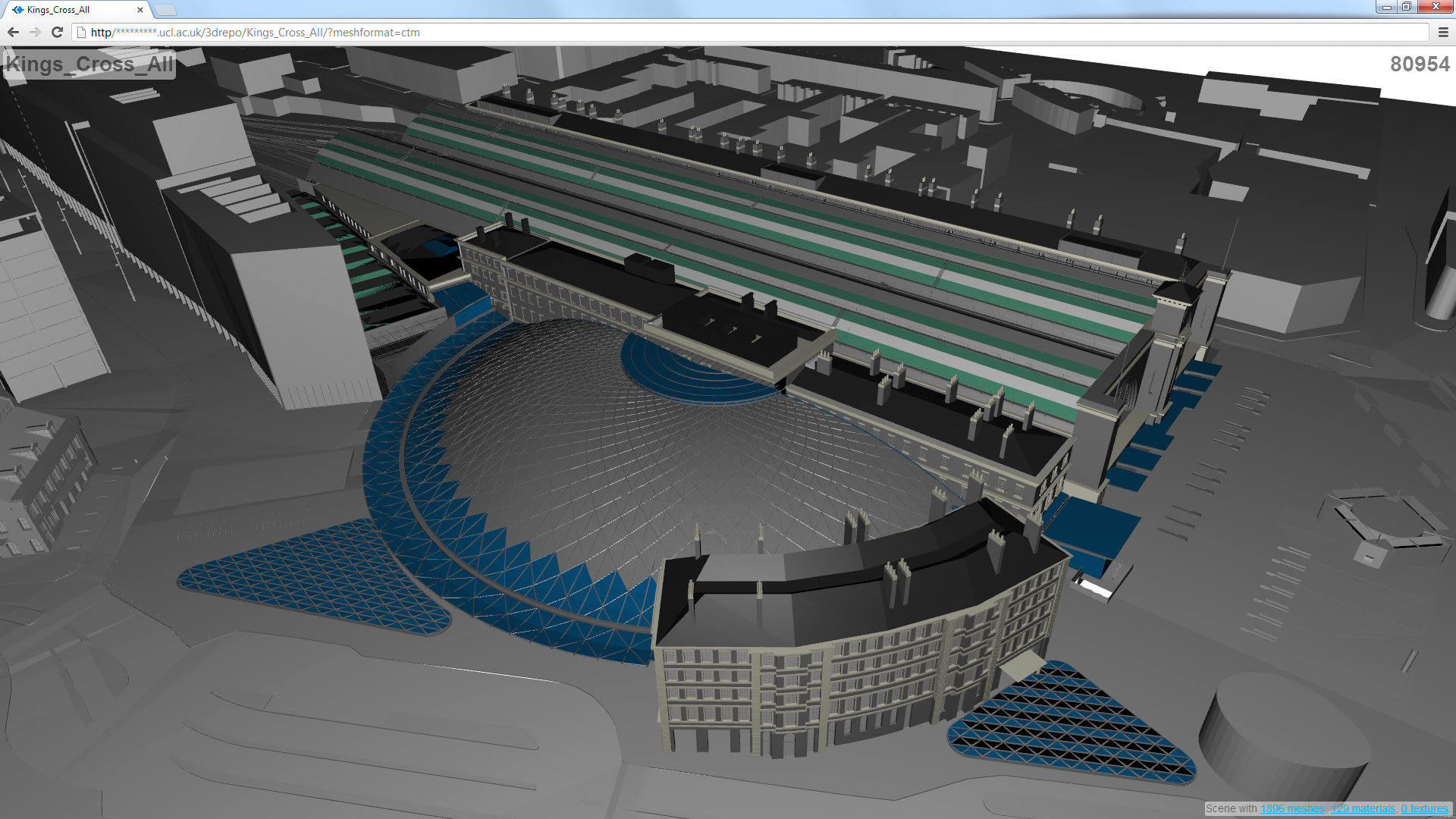 Sponsors
References
Behr, J., Jung, Y., Franke, T. & Strum, T. 2012. Using Images and Explicit Binary Container for Efficient and Incremental Delivery of Declarative 3D Scenes on the Web. Web3D ’12
Doboš, J. & Steed, A. 2012. 3D revision control framework. Web3D ‘12
Fielding, R. T. 2000. Architectural styles and the design of network-based software architectures. PhD thesis, University of California, Irvine.
Olbrich, M. 2012.Accessing http interfaces within x3d script nodes. Web3D ’12
Schiefer, A., Berndt, R., Ullrich, T., Settgast & V., Fellner, D. W. 2010. Service-oriented scene graph manipulation. Web3D ’10
Schubotz, R. &  Harth, A. 2012. Towards networked linked data-driven web3d applications. In Dec3D, vol. 869 of CEUR Workshop Proceedings.
Sons, K., Klein, F., Rubinstein, D., Byelozyorov, S. & Slusallek, P. 2010. XML3D: Interactive 3D Graphics for the Web. Web3D ’10
Sons, K., Schlinkmann, C., Klein, F., Rubinstein, D. & Slusallek, P. 2013. xml3d.js: Architecture of a Polyfill Implementation of XML3D. In 6th Workshop on Software Engineering and Architectures for Realtime Interactive Systems.